Power w Londynie
Agnieszka Łagodowska
Anita Mikucka-Moczek
Magdalena Stokowska
Wylot
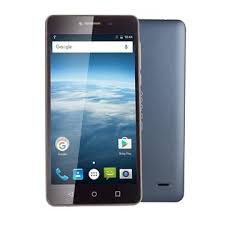 Zapomniany telefon
Przylot
Zapewniony transfer dla VIP czyli czekamy na kierowcę
Urbanest – akademik marzeń 
Pokoje
Walka o czajnik
Nocne nie-Polaków rozmowy
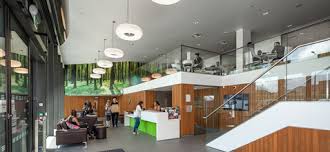 Kaplan – nasza szkoła
W samym centrum miasta
Nauczyciele
Oferta
Uczniowie z całego świata
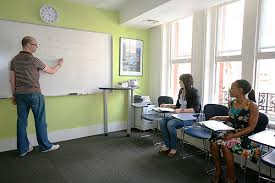 Zwiedzamy Londyn
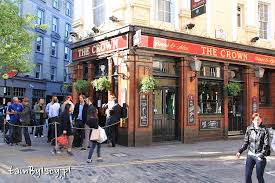 British Museum
National British Gallery
Shakespeare Theatre
Tower
Westminster Abbey
Buckingham Palace
Baker Street
Camnden Town
Soho
I wiele innych miejsc
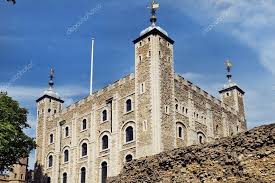 Zwiedzamy okolice Londynu
Stonehange
Bath
Okolice Londynu z okien autokaru
Hodowla szczęśliwych świnek
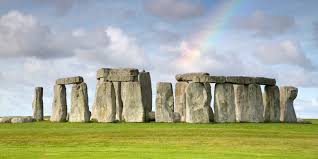 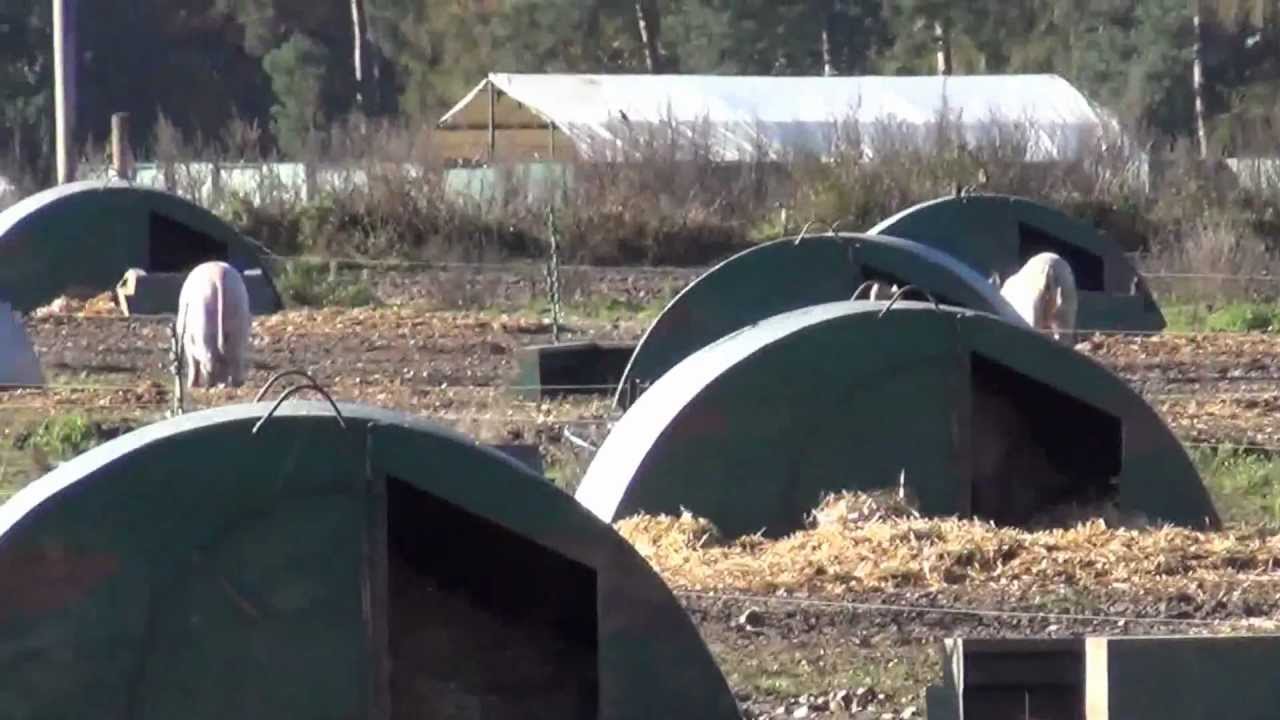 Powroty również bywają miłe.
Tym razem bez sensacji? 



